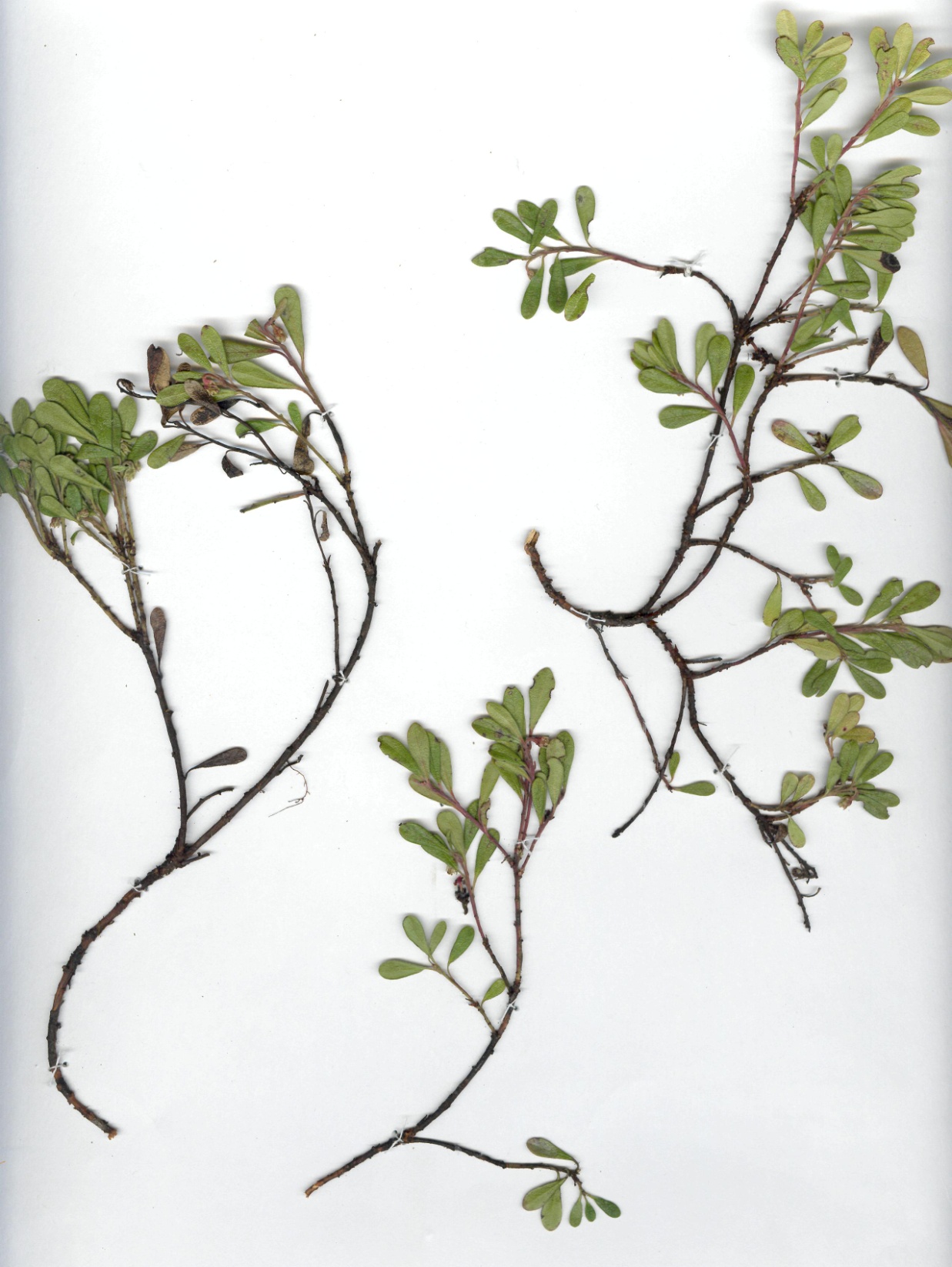 Толокнянка обыкновенная - Arctostaphylos 
uva-ursi Spr.



Семейство вересковые - Ericaceae
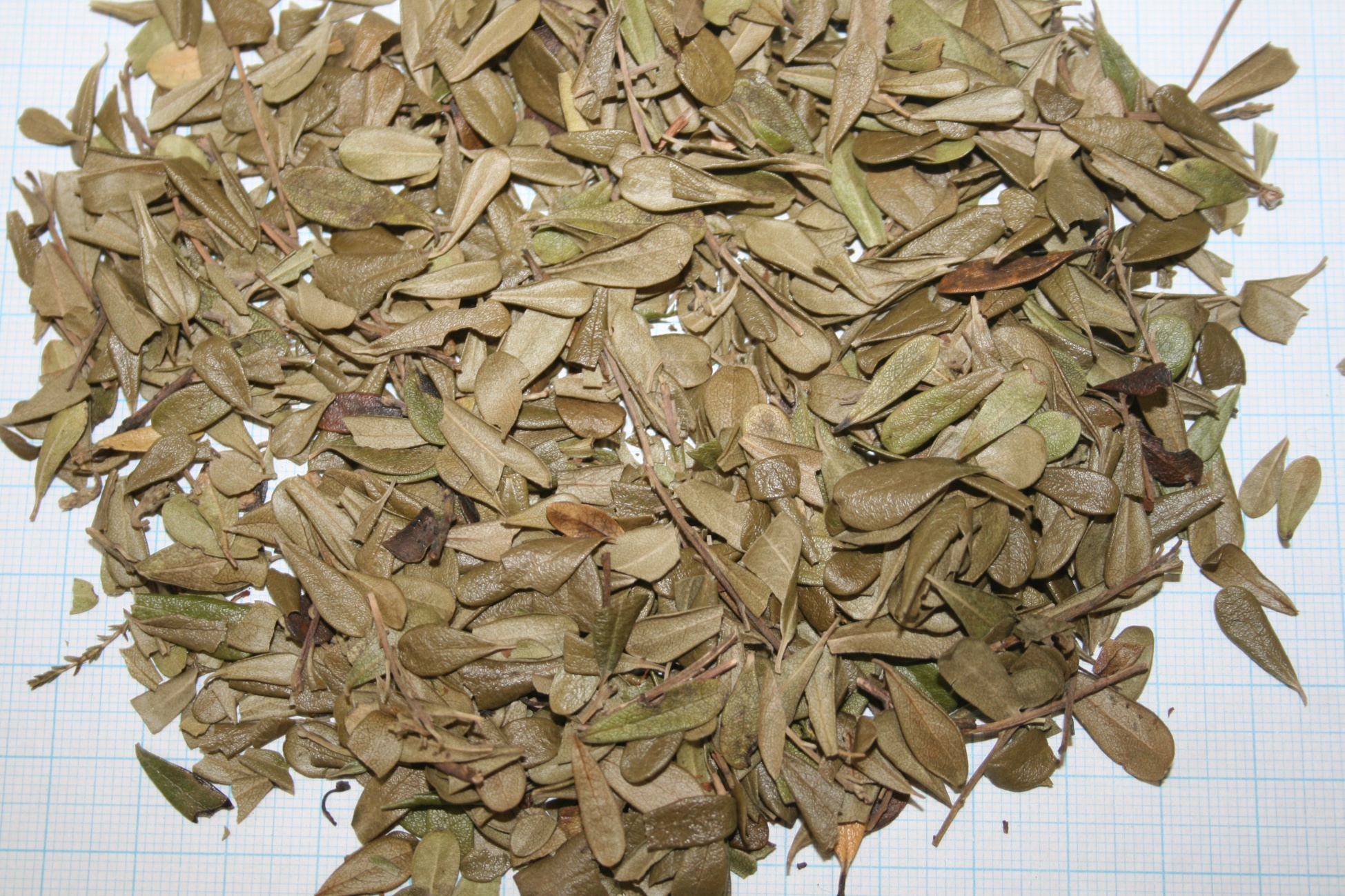 Толокнянки обыкновенной листья  -  Arctostaphylos uvae-ursi folia 
Толокнянка обыкновенная - Arctostaphylos uva-ursi Spr.
Семейство вересковые - Ericaceae
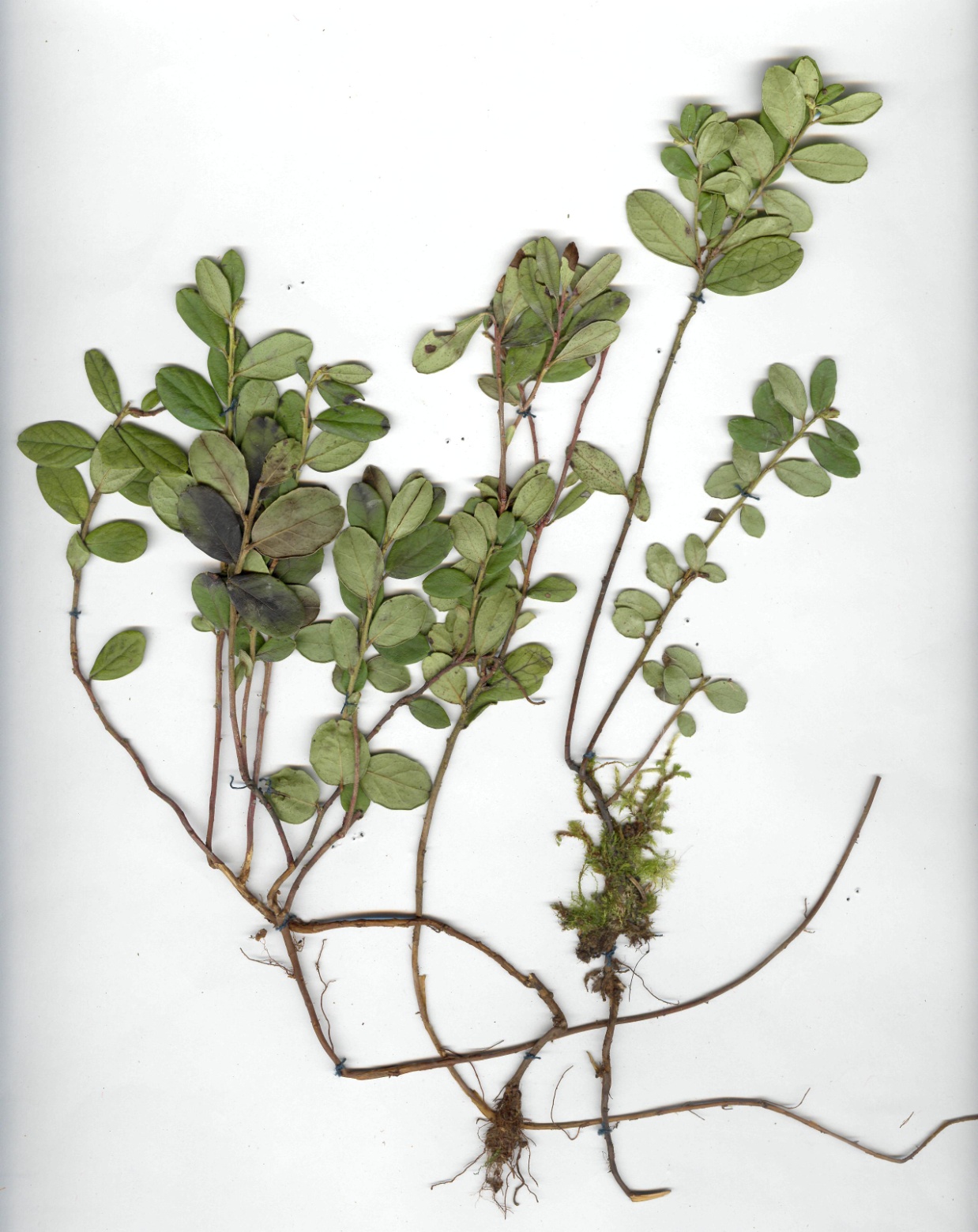 Брусника обыкновенная - Vaccinium vitis-idaea L.



Семейство брусничные - Vacciniceae
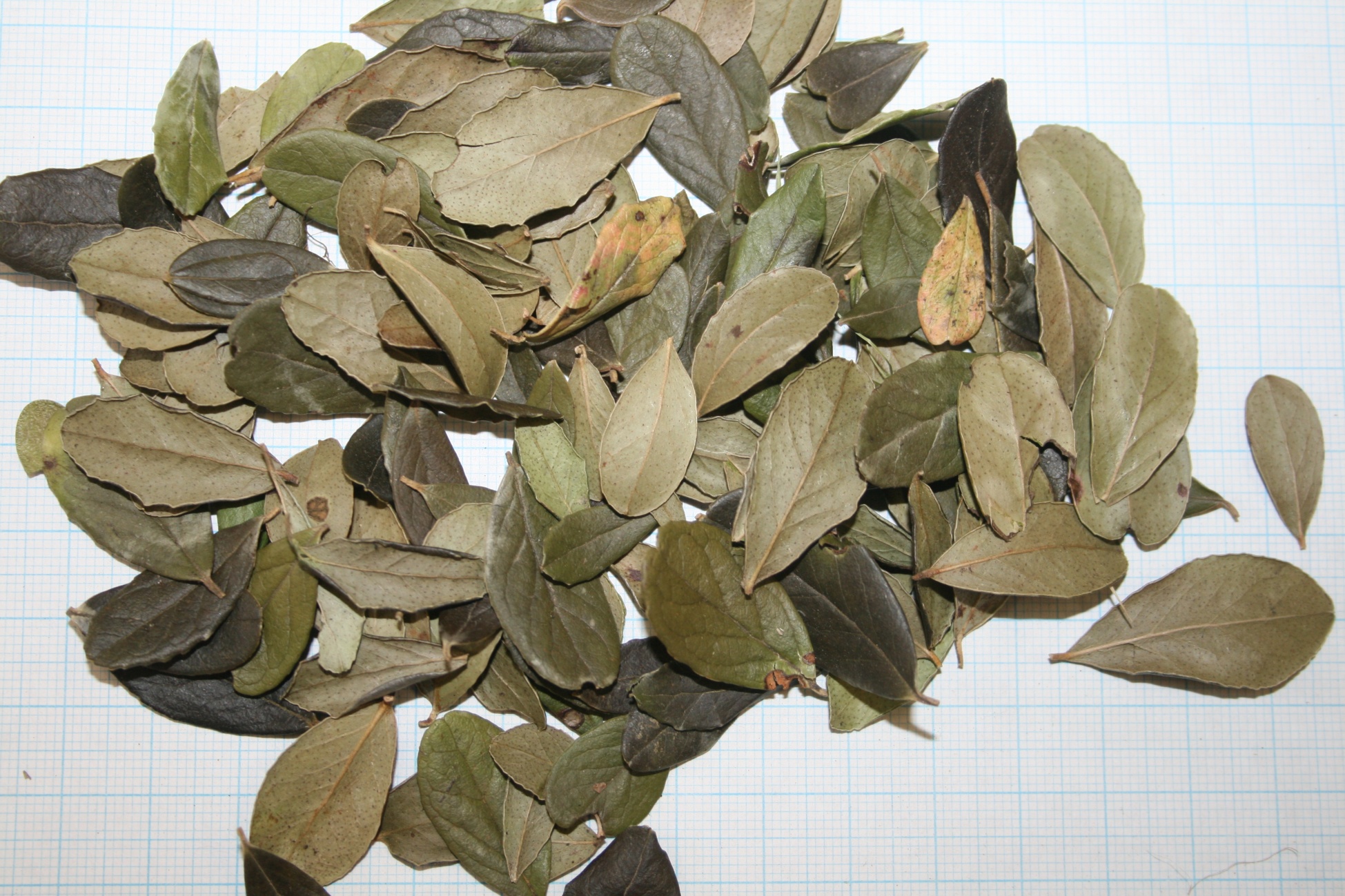 Брусники обыкновенной листья - Vaccinii vitis-idaeae folia 
Брусника обыкновенная - Vaccinium vitis-idaea L.
Семейство брусничные - Vacciniceae